CRISMA 2FASE DE IMPLANTAÇÃO
SEGUIMENTO
EM COMUNIDADE
PRIMEIROS PASSOS
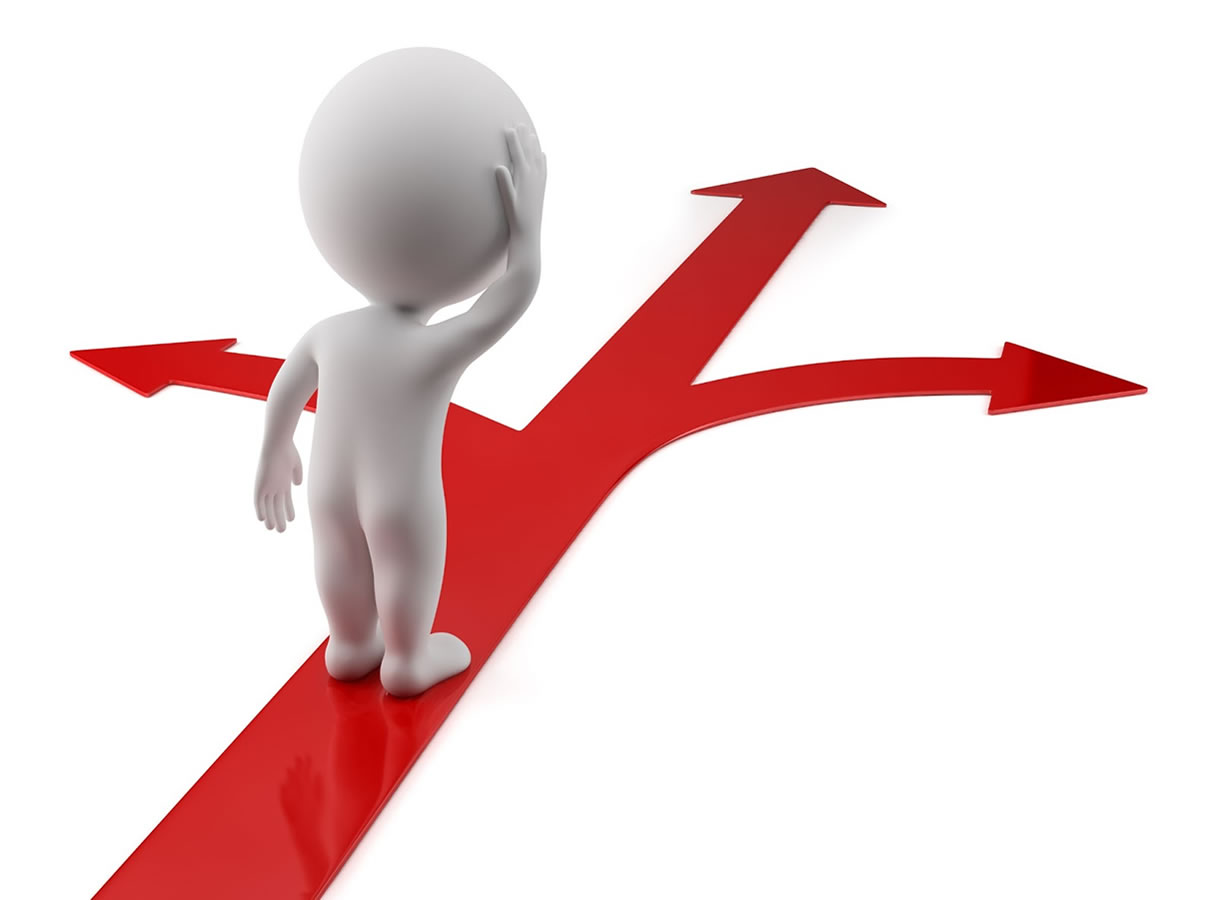 1. INCRIÇÕES PAROQUIAIS
2. PREPARAR O ESPAÇO: DUAS MESAS: PALAVRA E DA ACOLHIDA
3. RECEBER O ENVIO DIA 13/03 NA CATEDRAL ÀS 15 HORAS
4. PREPARAR COM OS OUTROS CATEQUISTAS A CELEBRAÇÃO DE ABERTURA DO ANO CATEQUÉTICO 02 OU 03 DE ABRIL  ver pg 64 do texto base
5.INICIAR A CATEQUESE NA SEMANA SEGUINTE
O ESPAÇO DA CATEQUESE
MESA DA PALAVRA – AMBÃO
BÍBLIA – LIVRO SANTO 
TOALHA LITÚRGICA – TROCA DE ACORDO COM O TEMPO ( vamos usar o branco. de 08 a 21 de maio usar o vermelho, pois pentecostes é 15 de maio e depois de 5 de junho é verde)
USAR ÁGUA QUE RECORDA O BATISMO
FACILITAR O ACENDIMENTO DA VELA 
FLORES NATURAIS NO AMBÃO( OPCIONAL)
O ESPAÇO
PREPARAR A GRANDE MESA E AS CADEIRAS. 
SE A SALA NÃO FOR PINTADA OU FOR IMPROVISADA A MESA. PODE-SE COLOCAR UMA TOALHA DE TNT OU OUTRO MATERIAL COM A COR DO TEMPO LITÚRGICO OU AMARELO. 
TIRAR DA SALA CARTAZES, QUADROS E OUTRAS DISTRAÇÕES
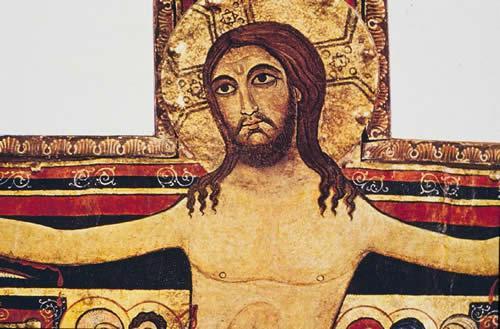 A CRUZ DE SÃO DAMIÃO
DA IGREJA DE SÃO DAMIÃO EM ASSIS
DIZ-SE QUE ESTE CRISTO INTERPELOU SÃO FRANCISCO: RECONSTRÓI A MINHA IGREJA – RENOVAÇÃO DA COMUNIDADE
É O CRUCIFICADO DE OLHOS ABERTOS, POIS JÁ É O RESSUSCITADO
Preparar os materiais
A BÍBLIA ( DA CNBB) – MARCAR A PASSAGEM
O LIVRO DO CATEQUISTA
O SÍMBOLO
OS MATERIAIS PARA A ATIVIDADE 
MANTER-SE ATUALIZADO (A)
REZE ANTES DE COMEÇAR
REZAR É COLOCAR-SE DIANTE DE DEUS
INVOCAR O ESPÍRITO SANTO
SILENCIAR
DEIXAR QUE DEUS ATUE
MANIFESTAR PELO ROSTO O ESPLENDOR DO CORAÇÃO MISERICORDIOSO.
COM OS ADOLESCENTES
ACOLHER BEM
PROCURAR LOGO CHAMAR PELO NOME ( CRACHÁ?)
NO PRIMEIRO ENCONTRO GASTAR TEMPO PARA CONHECER CADA UM E ENTREGAR A FICHA DO PERFIL A SER PREENCHIDO EM CASA
EXPLICAR O ESPAÇO DA CATEQUESE ESPECIALMENTE AS DUAS MESAS E A CRUZ
SEJA ANIMADO(A) O CATEQUIZANDO PRECISA ENCONTRAR ALGUÉM FELIZ QUE ENCONTROU JESUS EM SUA VIDA
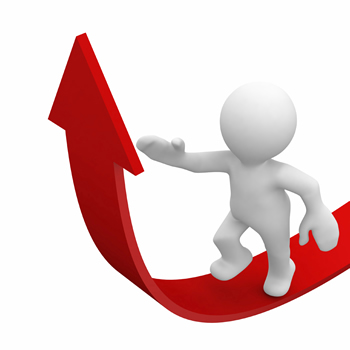 AO RECEBER O PERFIL
LEIA EM CASA COM ATENÇÃO
PROCURE CONHECER BEM CADA UM DOS CATEQUIZANDOS QUE DEUS LHE CONFIA PARA CUIDAR (ELAS SÃO DELE)
Se precisar: visite as famílias, leve uma oração 
FAÇA O CONTROLE DE PRESENÇA – SEM FAZER A  ‘ CHAMADA’
IMPORTANTE
O ESQUEMA DO LIVRO DE CRISMA 2 É BEM ALINHADO COM O PROCESSO CATECUMENAL PROPOSTO NO RICA, DESTACANDO:
- ATENDIMENTO PERSONALIZADO PARA VER O CRESCIMENTO DO CRISMANDO
APRESENTAÇÃO E INTRODUÇÃO NA COMUNIDADE NA QUAL O CRISMANDO COMPLETARÁ SUA INICIAÇÃO
COMPLETAR O PROCESSO DE INICIAÇÃO SEM DESPEDIR-SE DO CRISMANDO!!! DAR CONTINUIDADE
Não considerar a disposição das celebrações do livro, seguir o calendário do texto base, pg 109
Primeiros encontros
1) pg 39 : FÉ, A OPÇÃO É SUA gaste mais tempo conhecendo o grupo. Não esqueça de dar seu testemunho: Quem é Jesus para você, porque você é catequista. O valor da sua comunidade...Focar: no texto bíblico e na leitura orante O AMOR DE DEUS. Não há atividade, símbolo: tênis. Ocupar-se com a distinção da Bíblia hebraica e latina nota 1 pg 43.  Missão: anotar: o que é fé ( pesquisar ao longo do mês e anotar)

2) DEUS NOS FALA EM SEU AMOR pg 45 : preparar crucifixo e fotos de pessoas manifestando carinho . Nossa visão de Deus. Desfazer a imagem do Deus revolvedor de problemas, mágico e distante. Nosso Deus é amor, proximidade, misericórdia. Não há tarefa aqui.
3) p. 50 – LIVRES PARA AMAR : preparar corrente e cadeado, gravuras  pessoas egoístas e individualistas. Ser livre para amar e não livre para se fechar. Ler o trecho da Deus caritas est 18 na pg 53. Ler biografia da Madre Teresa, pp53 e 54. Não há tarefa

4) p. 56 – É PRECISO DECIDIR – ponto de interrogação e espelho sobre a mesa. Iniciar retomando as anotações da missão: o que é fé? Mostrar que muitas opiniões sobre Jesus, é preciso decidir. Atividade com os símbolos: qual o retrato que as pessoas fazem de você? P.59 Nem todos são reais e verdadeiros. Assim acontece com Jesus. Missão: escrever numa folha as perguntas da pagina 61.
RITO DO SINAL DA CRUZapós a homilia e seguir o texto base na pg 111.
As páginas seguintes ao encontro 4, no livro, desconsidere, siga para página 75.

5) p. 75 – JESUS PROMETE O ESPÍRITO– recolher o questionário proposto como missão no encontro 4. perfumar o ambiente antes da chegada das crianças. Questionar sobre o perfume que se sente mas não se vê. De forma diferente ao perfume, o  Espírito também está presente, mesmo que não seja visível. Tratar dos símbolos do Espírito ( até imprimir suas imagens) 
Missão desta etapa: durante o mês, acompanhar os catequistas de batismo em todas as etapas ( ao menos uma vez)
6) p. 81 – A VINDA DO ESPÍRITO SANTO– escrever os idiomas em folhar e colocar sobre a mesa. Preparar 7 velas acesas sobre a mesa. TEXTO BÍBLICO DE PENTECOSTES. 

7) p. 88 – AS LUZES DO CAMINHO– cartões com os sete dons do Espírito Santo. Explicar o sentido do tronco de Jessé. Atividade: cada um pega um dom e vê como aplicaria em sua vida (p.93)
8) A IGREJA NOSSA FAMÍLIA p. 95 – preparar material para a atividade do corpo e rosto de Jesus. Foco: a comunidade é a família dos seguidores de Jesus.  Atividade: muitos membros diferentes foram um só corpo cuja cabeça é Cristo. O QUE É IGREJA. Aqui trata da Inquisição e Cruzadas ler p. 99

9) ANUNCIAR JESUS A TODOS–pg 102 preparar mapa-múndi, ou globo.. Iniciar verificando a tarefa do mês: visitar a catequese batismal: como foram as impressões? AQUI TRATA DO QUERIGMA. marcar a identidade cristã em meio ao pluralismo religioso atual. Ao final , pedir que cada um escreva o seu parecer sobre as questões da página 107.

ENCONTRO DE PAIS, CRISMANDOS E CATEQUISTAS: voltar á página 62 ENCONTRO COM FAMILIARES. Preparar um flor e um cartão para cada família. Ajudar a perceber que não precisamos nos preocupar demais com a vida, pois tudo está nas mãos de Deus. Na pagina 64 ss há um abreve explicação do caminho da catequese que inclui encontros, celebrações, missões.
10)CUIDAR DAS PESSOAS pg 113 preparar caixa de remédios sobre a mesa. Texto bíblico Mc 2, 3-12. Debate sobre a eutanásia. ÉTICA DO CUIDADO.  Missão; visitar uma pastoral social e fazer uma reportagem: gravar , filmar ou desenhar. Pode ser a pastoral da criança,  o trabalho de distribuição de cestas básicas, etc...CUIDAR PARA INDICAR ÀS CRIANÇAS UM ATIVIDADE COMPATÍVEL COM A IDADE. 
11) CUIDAR DO JARDIM DE DEUS A ECOLOGIA p 119 . imagens de natureza preservada e imagens de natureza poluída. CRIAÇÃO OU EVOLUÇÃO? P. 122-123. Dicas para cuidar da vida. 
RITO DO SINAL DA ÁGUA ver página 113 do texto base. Logo após a saudação inicial
12) AMIGOS DE DEUS:P. 126  preparar coração e crucifixo. O MANDAMENTO DO AMOR. 

13) ESPERAR A VIDA QUE VIRÁ: p 131 preparar um ovo, símbolo da páscoa. Verificar as reportagens com a Pastoral Social. Tema da Morte e da Vida eterna. Céu , inferno, pugartório. CREIO NA RESSURREIÇÃO! Esclarecer mal entendidos.
Tudo deve ser bem encaixado!!!SINTONIA
com os adolescentes
com os familiares
com a comunidade
com o padre e os catequistas
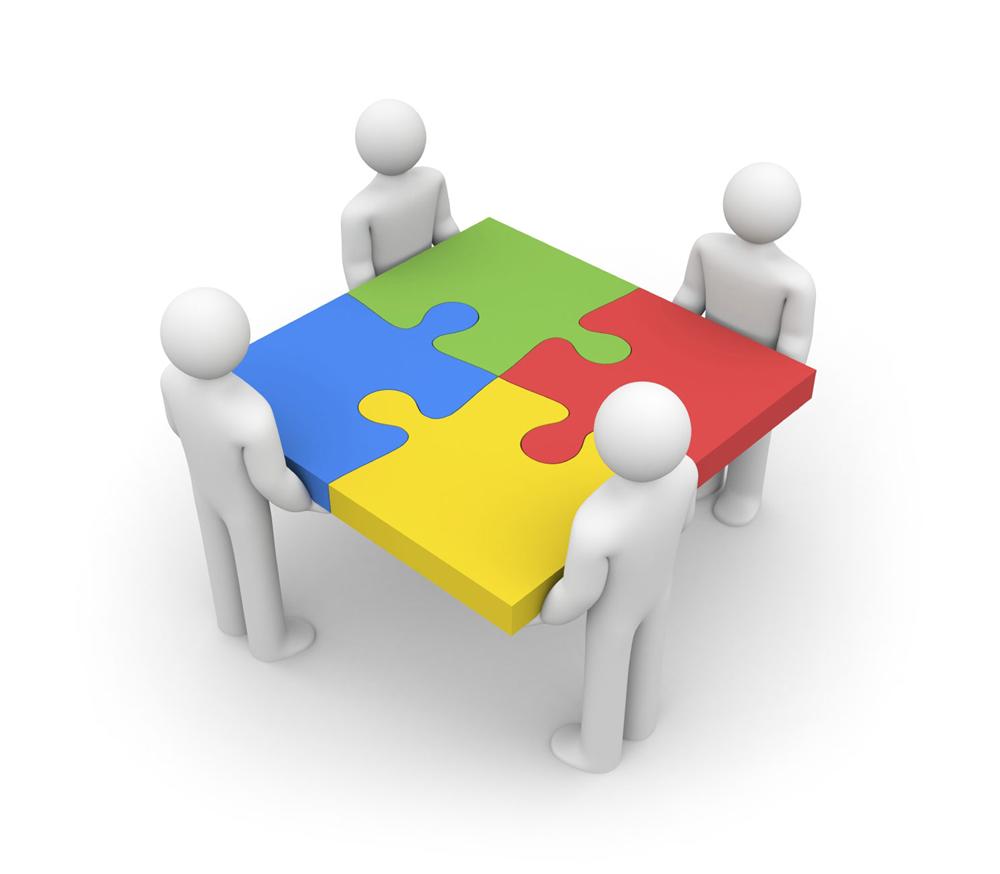 Ritmo do encontro
receba na porta e convide todos para a mesa
sentados à mesa, conversar sobre a semana (GASTAR TEMPO AQUI)
ir para a mesa da Palavra, 
Passar água com sinal da cruz,
Acender a vela
Invocar o Espírito pela oração do dia
Canto de aclamação ( se o grupo aceitar)
Catequizando  lê uma vez
Catequista lê a segunda de forma solene
A Bíblia passa para ser venerada ( mão ou beijo)
volta para a mesa das cadeiras
Cada um localize o texto e sublinhe. Leia em silêncio
Reconstruir o texto
Destacar frases
O que este texto diz? ( ver o “para entender melhor” e o quadro “para o catequista”
Perguntar : o que este texto diz para nós?
Em seguida o catequista faz uma exposição sobre o tema do encontro ( 10 minutos)
Atividade 
Cantar ( ou escutar)o salmo sugerido – forma orante!!!
Verificar o compromisso da semana
voltar para a mesa da Palavra  para a oração final
O que o encontro de hoje nos faz VIVER, MUDAR, REFORÇAR PARA SEGUIR JESUS?
Rezar oração do dia
Despedida